Qari mill-Ktieb ta' 
Neħemija
Neħ 8, 1-4a. 5-6. 7b-12
F’dak iż-żmien, il-poplu kollu nġabar flimkien 
fil-misraħ ta’ quddiem Bieb l-Ilma, u talbu lil Esdra 
l-iskriba biex iġib
il-Ktieb tal-Liġi ta’ Mosè li 
l-Mulej kien ta lil Iżrael.
Kien  l-ewwel tas-seba’ xahar mela, u Esdra 
l-qassis ġieb il-Liġi
quddiem il-ġemgħa, li kienet magħmula minn irġiel, nisa u oħrajn, li kienu jifhmu dak li jisimgħu.
U mis-sebħ sa nofsinhar
qara minnu quddiem 
l-irġiel, in-nisa, u dawk li kienu kapaċi jifhmu, iħares lejn il-misraħ li hemm quddiem Bieb l-Ilma.
U l-poplu kollu kien attent
jisma’ l-qari tal-Ktieb 
tal-Liġi. Esdra l-iskriba kien wieqaf fuq palk 
tal-injam, li kienu waqqfu
għall-okkażjoni.
Esdra fetaħ il-Ktieb u rah kulħadd jagħmel dan billi
kien fil-għoli ’l fuq 
mill-poplu kollu. U meta
fetaħ il-ktieb kulħadd qam bilwieqfa. U Esdra bierek il-Mulej, Alla l-kbir, u 
l-poplu kollu b’idejh merfugħin ’il fuq wieġeb:
“Ammen, ammen.”
U nxteħtu għarkupptejhom b’wiċċhom mal-art jagħtu 
qima lill-Mulej.
Il-Leviti, qagħdu jgħallmu
l-Liġi lill-poplu, u l-poplu
baqa’ wieqaf fejn kien. 
Dawn qraw mill-Ktieb 
tal-Liġi b’mod li jiftiehem, fissruh, u spjegaw il-qari.
Imbagħad Neħemija, 
li kien il-gvernatur, Esdra, 
il-qassis u skriba, u 
l-Leviti li kienu qegħdin jgħallmu lill-poplu, qalu
lin-nies kollha:
“Dan hu jum qaddis, ikkonsagrat lill-Mulej 
Alla tagħkom. Titnikktux 
u tibkux!”
Għax il-poplu kollu kien infexx jibki meta sama’
kliem l-Liġi.
U żiedu jgħidulhom:
“Morru u kulu laħam
imsemmen u ixorbu nbid
ħelu, u lil dak li ma 
ħejjewlu xejn ibagħtulu 
sehem minn dak li għandkom. Dan hu jum
qaddis għall-Mulej. La ssewdux qalbkom, għax 
il-ferħ tal-Mulej 
il-qawwa tagħkom.”
U l-Leviti komplew
iqawwu qalb il-poplu u jgħidulu:
“Isktu! Dan hu jum qaddis. 
La ssewdux qalbkom.”
Imbagħad il-poplu kollu 
telaq biex jiekol u jixrob, 
u jibgħat jaqsam ma’ ħaddieħor, u biex jagħmel
festa b’ferħ kbir, għax kien
fehem dak kollu li kienu għallmuh.
Il-Kelma tal-Mulej.
R:/ Irroddu ħajr lil Alla
Salm Responsorjali
R:/ Il-preċetti tal-Mulej dritti, u jferrħu l-qalb
Il-liġi tal-Mulej perfetta, 
u tagħti l-ħajja; 
ix-xhieda tal-Mulej 
hi sewwa, 
u tgħallem lil min ma jafx.
R:/ Il-preċetti tal-Mulej dritti, u jferrħu l-qalb
Il-preċetti tal-Mulej 
dritti, u jferrħu l-qalb; 
il-kmandament tal-Mulej safi, 
u jdawwal l-għajnejn.
R:/ Il-preċetti tal-Mulej dritti, u jferrħu l-qalb
Il-biża’ tal-Mulej sinċier, 
u jibqa’ għall dejjem; 
il-ġudizzji tal-Mulej 
sewwa, 
u mseddqa għalkollox.
R:/ Il-preċetti tal-Mulej dritti, u jferrħu l-qalb
Egħżeż mid-deheb, 
mid-deheb l-aktar fin, 
oħla mill-għasel 
u  mill-qtar tax-xehda.
R:/ Il-preċetti tal-Mulej dritti, u jferrħu l-qalb
Hallelujah, Hallelujah
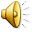 Is-Saltna ta’ Alla waslet; indmu u emmnu 
fl-EVANĠELJU
Hallelujah, Hallelujah
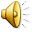 Qari mill-Evanġelju skont  
San Luqa
Lq 10, 1-12
R:/ Glorja lilek Mulej
F’dak iż-żmien, il-Mulej għażel tnejn u sebgħin oħra 
u bagħathom tnejn tnejn 
qablu f’kull belt u post fejn kien se jmur hu. U qalilhom:
“Il-ħsad huwa kbir, imma 
l-ħaddiema ftit. Itolbu mela lil Sid il-ħsad biex jibgħat ħaddiema għall-ħsad tiegħu.
Morru! Araw, qiegħed nibgħatkom bħal ħrief qalb l-ilpup. 
Teħdux magħkom la but, 
la ħorġa u lanqas qrieq,
u fit-triq issellmu li ħadd.
Fid-dar fejn tidħlu, 
l-ewwel għidu: 
‘Is-sliem lil din id-dar!’
U jekk fiha jkun hemm min iħobb is-sliem, jistrieħ 
is-sliem tagħkom fuqu; 
jekk le, it-tislima tagħkom terġa’  lura għandkom.
Ibqgħu għand dik il-familja, 
u kulu u ixorbu milli 
jkollhom huma, għax 
il-ħaddiem ħaqqu ħlasu.
Toqogħdux idduru minn familja għal oħra.
F’kull belt li fiha tmorru u
jilqgħukom, kulu dak li jqegħdulkom quddiemkom;
fejqu l-morda li jkun hemm; 
u lin-nies għidulhom: 
‘Is-Saltna ta’ Alla
waslitilkom.’
Imma l-belt li fiha tidħlu u ma jilqgħukomx, oħorġu
fil-pjazez tagħha u għidu:
‘Sa t-trab ta’ beltkom
infarfru minn ma’ riġlejna, 
u nħalluh għalikom. 
Imma kunu afu dan: 
is-Saltna ta’ Alla waslet.’
Ngħidilkom li dak il-jum 
ikun eħfef għal Sodoma 
milli għal dik il-belt.”
Il-Kelma tal-Mulej
R:/ Tifħir lilek Kristu